Welcome to Open House
Kindergarten 2018-2019
We use the Daily 5 structure.   

Read to Self
Read to Someone
Word Work
Work on Writing 
Listen to Reading 

We explicitly teach and model reading strategies using whole group mini-lessons, small group guided practice and independent practice.
Literacy
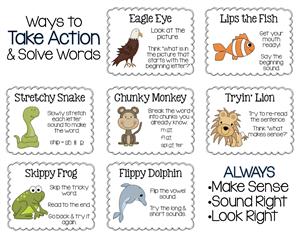 Literacy
Letterland is a phonics-based approach to teaching reading, writing and spelling. The Letterland characters transform plain black letter shapes into child-friendly pictograms, and they all live in an imaginary place called Letterland.
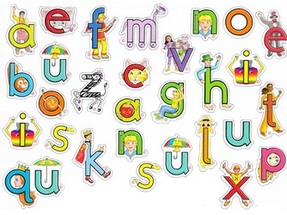 Literacy
Sight Words are words that are frequently used and repeated in text.  Sight words are critical to reading not only because they are used frequently, but also because many of them cannot be easily sounded out or illustrated.   We will be learning two or three sight words a week in class, however, encourage your student to learn at their own pace at home.

Book Bags will be going home with students each week!  Send back those bags weekly and we will send home new books to practice!
Writer’s Workshop:	

Der Parints,

Az ur child brings home riting for the ferst tim, do not be serprizd at the speling.  The inglish langwij is confusing for studints.  Prematur insistints that studints uz standar or “correct” speling inhibits their dezir and ability to rit.  We will uz “temporary speling” in r wrk.  It iz a grat assessment to se wut yor child nos.

Az parints u can hlp ur child bi prazing awl their riting.  Let ur child red thair riting to u.  Displa thair riting around ur hom.  No that as ur child becomz familyer with riting, he or she wil wake the tranzishun to standar speling. 

Thank u!
Literacy
Mathematics
The Big Ideas:
Know number names & counting sequence 
Count to tell the number of objects
Compare Numbers 
Understand addition & subtraction 
Work with numbers 11-19 to gain foundations for place value
Describe and compare measurable attributes 
Analyze, compare, create and compose 2D and 3D shapes 

Our math block consists of whole group mini-lessons, small group guided practice, differentiated independent practice and math centers. 

Students illustrate their thinking through multiple means and are expected to explain their thinking.
Science & Social Studies
Science & Social Studies Block
Science 
Investigating Properties 
Forces and Motion
Weather
Animals

Social Studies 
I am a citizen!
We have needs and wants. 
We are alike!  We are different! 
What’s around me.
Science and social studies is integrated throughout our day.
Assessments
Each quarter, you will receive a report card.  The envelope must be signed and returned.  

You will receive your child’s mCLASS testing results 3 times per year.  mCLASS measures:
First Sound Fluency (FSF)
Phoneme Segmentation Fluency (PSF)
Nonsense Word Fluency (NWF) 
Text Reading Comprehension (TRC)
Specials Rotations
A- Art
B- Science
C- P.E
D- Music
E- Drama
F- Dance

Please wear appropriate shoes on P.E. and Dance Days!
Snack
Please make sure to pack your child a healthy snack everyday.  We will be having snack around 3:10 so we ask that you don’t pack anything that needs refrigeration.
Please pack a water bottle, especially on hot days.
Green Folders & Homework
Green folders come home every day.  Any notes on behavior and student work will be inside.



Remember to read nightly with your child and practice reading and spelling sight words.   This is essential to your student’s reading progress.
Transportation
Please try to keep your child’s transportation home as consistent as possible.  If a change needs to be made, please send a note or call the front office.  I CANNOT take your child’s word for it!
Communication
The best way to reach us is via email.  We will do our best to respond within 24 hours.  

If it is an emergency, please call the front office at 919.881.4894.
Behavior Management
Dragon Dollar goals are set each quarter school wide.  If the class meets the goal, then a celebration is earned.  
In the class we use a clip chart. Students clip up for excellent behavior and down if they are having trouble following the class rules.
Field Trips
All students must have their signed permission slips filled out completely in order to attend any of our class field trips.  Your child will not be permitted to attend if their permission slip is not completed.
  
We have lots of things in the works!  So, stayed tuned 
Other Reminders
Parent Conferences in November.  Stayed tuned for more information.  
ALL volunteers must be approved by Wake County.  You may register in the Media Center.  You must be cleared through Wake County in order to serve as a chaperone on our field trips!  
You must always sign in and out of the front office.  
Medications must be kept in the front office.  They may NOT be stored in your child’s book bag.  
Please keep your child home when they are sick.  If your child has a fever, it is Wake County policy that your child stay home until they have been fever free for 24 hours.
Questions??